Židovství do 19.stol.
Mgr. Richard Rejthar
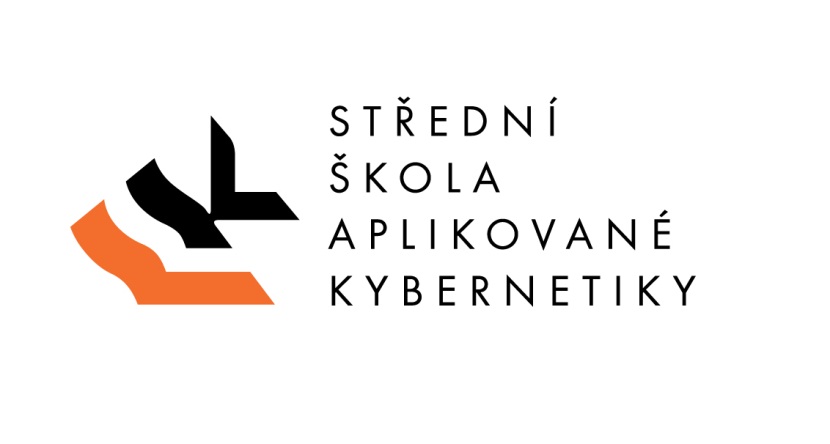 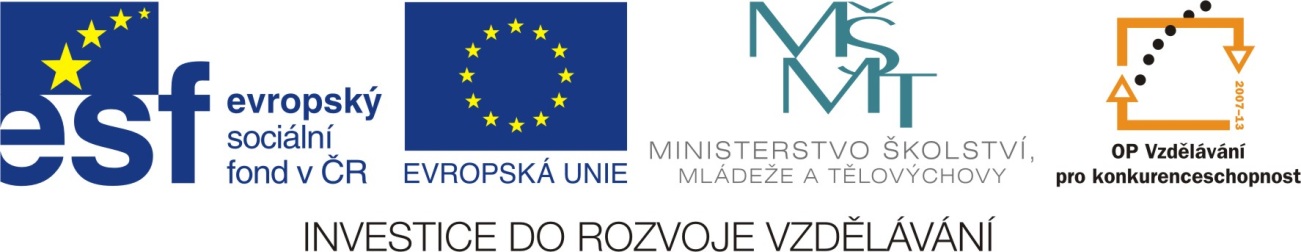 Starověké dějiny Židů
13. století př. n. l. 
Původ není jasný - dvanácti kmenů - patriarchů

biblického vyprávění: 
v Palestině v 10. století př. n. l.
izraelské sjednocené království – zanik roku 722 př.n.l. 
babylonského zajetí z Judského království → Babylónu 
167 př. n. l. židovské povstání → království → 6 n. l. nakonec přímo římskou provincií.
Obr. 1 -Tel Arad v Izraeli

Obr. 2 - Oblast vlivu krále                           Davida podle biblického                          vyprávění
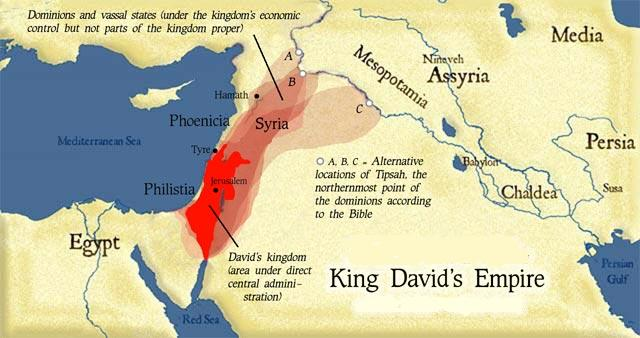 Písemné prameny
Nejdůležitější: Starý zákon
Údaje v rozporu s archeologickou realitou. 
Bible - náboženské poslání

stély, nápisy a památníky 					
Merenptahova stéla, Chammurapiho zákoník 
Historik Flavius Iosephus - zejména pro dobu Heroda Velikého a první židovskou válku

Další prameny: jen pouhé zmínky - v dílech řeckých, římských
Obr. 3 – Méšova stélaObr. 4 – klínopisné tabulky z Mari
Židé ve středověku
1. století centrum židovského života  města v Babylonii, Egyptě
10. století nejvíce Židů ve Španělsku 
lateránské koncily: 1179, 1215 - zákaz soužití židů a křesťanů 
13.–15. století  Španělsko mnoho Židů donuceno konvertovat ke křesťanství 
15.století Židé vyhnáni ze Španělska a Portugalsak 
Vůči křesťanům Židé v podřízeném postavení - trest za ukřižování Krista
Lichva jediná možná obživa židů
Separace židovského obyvatelstva v ghettech 
Většina omezení zrušena v českých zemích až za císař Josef II. v roce 1781 
Plné občanské rovnoprávnosti v moderním smyslu v českých zemích až roku 1867


Obr. 5 -
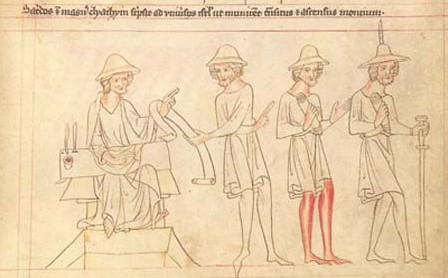 Obr. 6 - Důsledky vyhnání Židů z královských
Pogromy
Polovina 14. století 
Papež Klement VI. násilí odsoudil
Zničeno na 510 židovských komunit
Karel IV. 
Tolerance protižidovské pogromy v německých říšských městech
Ochrana českých židů (ekonomické důvody)
Nejhorší pogrom v Českých zemích 
Velikonoce roku 1389 - vydrancování pražského ghetta a k vyvraždění téměř celé židovské komunity v Praze
Během Chmelnického povstání na Ukrajině v          17. století - zahynulo desetitisíce polských Židů
Diaspora
Počátky diaspory 
Zničení Šalomounova chrámu
Později termín židovské obce mimo zemi izraelskou


Obr. 8 - židovská
                  Disapora
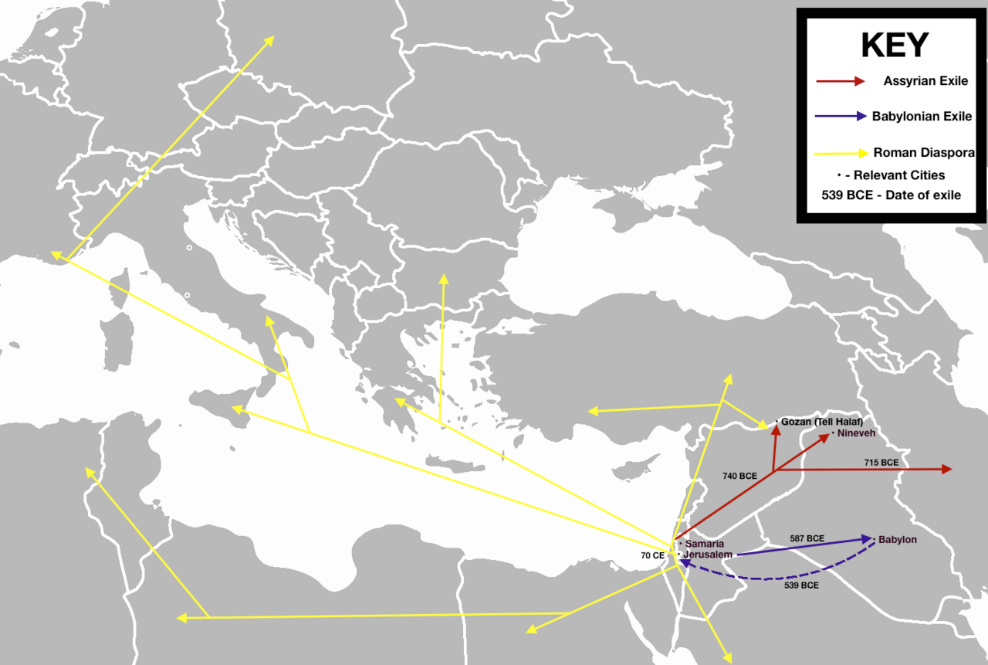 Zdroje
Obr. 1
https://cs.wikipedia.org/wiki/Tel#/media/File:Tel_arad_fortress.JPG
Obr. 2
https://cs.wikipedia.org/wiki/Starov%C4%9Bk%C3%A9_d%C4%9Bjiny_%C5%BDid%C5%AF#/media/File:Davids-kingdom_with_captions_specifiying_vassal_kingdoms-derivative-work.jpg
Obr. 3
https://cs.wikipedia.org/wiki/Starov%C4%9Bk%C3%A9_d%C4%9Bjiny_%C5%BDid%C5%AF#/media/File:Mesha_stele.jpg
Obr. 4
https://cs.wikipedia.org/wiki/Mari#/media/File:Disk_Yahdun-Lim_Louvre_AO18236.jpg
Obr. 5
https://cs.wikipedia.org/wiki/%C5%BDid%C3%A9_na_Morav%C4%9B_ve_st%C5%99edov%C4%9Bku#/media/File:Velislai_biblia_picta,_fol._121r-2.jpg
Obr. 6
https://cs.wikipedia.org/wiki/%C5%BDid%C3%A9_na_Morav%C4%9B_ve_st%C5%99edov%C4%9Bku#/media/File:Morava,_%C5%BEidovsk%C3%A9_os%C3%ADdlen%C3%AD_1835.svg
Obr. 7
https://cs.wikipedia.org/wiki/%C5%BDid%C3%A9_na_Morav%C4%9B_ve_st%C5%99edov%C4%9Bku#/media/File:82Johannes_von_Capestrano.jpg
Obr. 8
https://en.wikipedia.org/wiki/Jewish_diaspora#/media/File:Jewishdiaspora.png
Obr. 9
Obr. 10 
Obr. 11
Obr. 12
Obr. 13


Vše [2018/21/11]
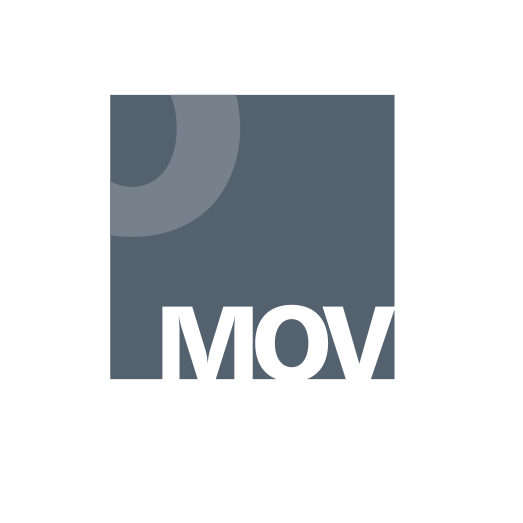 Národní pedagogický institut České republiky modernizace odborného vzdělávání 
www.projektmov.cz
Projekt Modernizace odborného vzdělávání (MOV) rozvíjí kvalitu odborného vzdělávání a podporuje uplatnitelnost absolventů na trhu práce. Je financován z Evropských strukturálních a investičních fondů a jeho realizaci zajišťuje Národní pedagogický institut České republiky.